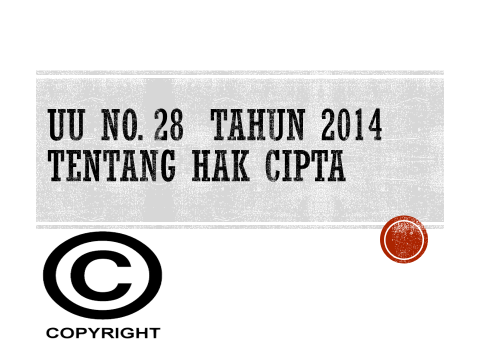 UU No. 28  Tahun 2014 Tentang Hak Cipta
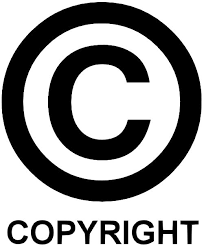 Ketentuan Umum
Lingkup Hak Cipta
Perlindungan Hak Cipta
Pembatasan Hak Cipta
Prosedur Pendafatran HAKI
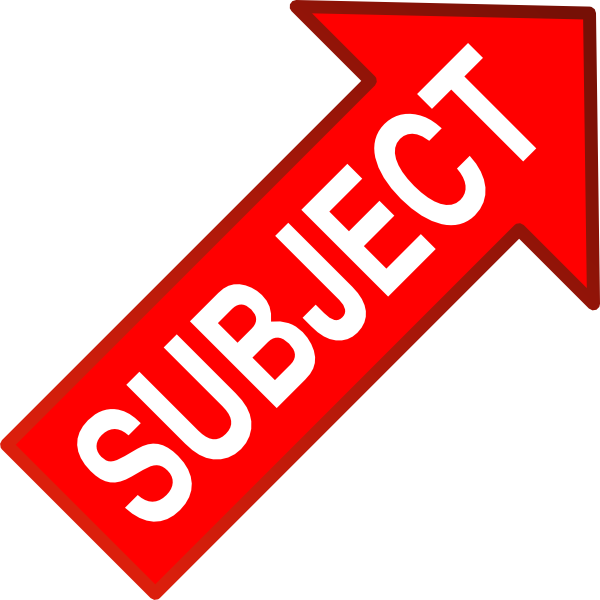 DEFINISI
Menurut UU. 28 Tahun 2014 pada Pasal 1 Ketentuan Umum, Hak Cipta adalah “hak ekslusif Pencipta yang timbul secara otomatis berdasarkan prinsip deklaratif setelah suatu ciptaan diwujudkan dalam bentuk nyata tanpa mengurangi pembatasan sesuai dengan ketentuan peraturan perundang-undangan.”.
Hak Ekslusif
Yang dimaksud dengan ‘Hak eksklusif” dalam Pasal 4 UU No 28 Tahun 2014  bagian Pasal Demi Pasal adalah “hak yang hanya diperuntukkan bagi Pencipta, sehingga tidak ada pihak lain yang dapat memanfaatkan hak tersebut tanpa izin Pencipta. Pemegang hak cipta yang bukan Pencipta hanya memiliki sebagian dari hak ekslusif berupa hak ekonomi”.
Hak Ekslusif
Dalam Pasal 20 UU No 28 Tahun 2014, Hak terkait sebagaimana dimaksud dalam Pasal 3 huruf b merupakan hak ekslusif yang meliputi:
Hak moral Pelaku Pertunjukan
Hak ekonomi Pelaku Pertunjukan
Hak ekonomi produser Fonogram
Hak ekonomi Lembaga Penyiaran
Pencipta
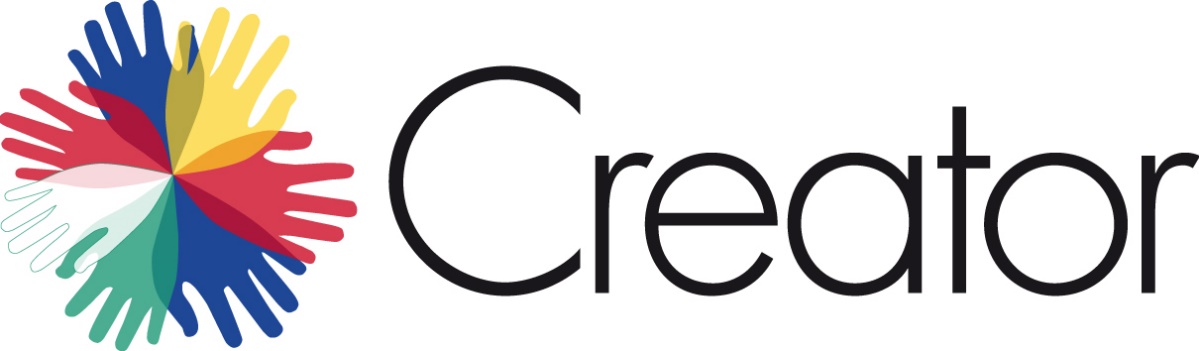 Menurut UU. 28 Tahun 2014 pada Pasal 1 Ketentuan Umum, Pencipta adalah “seorang atau beberapa orang secara sendiri-sendiri atau bersama-sama menghasilkan suatu ciptaan yang bersifat khas dan pribadi”.
Siapa Pemegang Hak  Cipta?
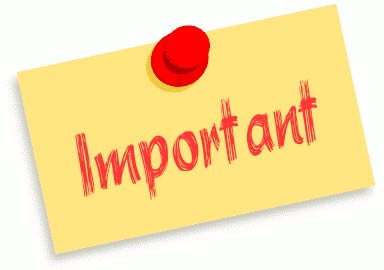 Pemegang Hak Cipta
Menurut UU. 28 Tahun 2014 pada Pasal 1 Ketentuan Umum, Pemegang Hak Cipta adalah “Pencipta sebagai Pemilik Hak Cipta, pihak yang menerima hak tersebut secara sah dari Pencipta, atau pihak lain yang menerima lebih lanjut hak dari pihak yang menerika hak tersebut secara sah”.
KONSEP DASAR HAK CIPTA
Hak yang didasarkan pada orisinalitas karya dan keahlian kreatif seseorang

Hak-hak kepemilikan non fisik yang terdiri atas hak ekonomi dan hak moral, mis.hak menggandakan & mengumumkan
Sistem Perlindungan
Hak Cipta
Deklaratif
Otomatis 
Setelah suatu ciptaan diwujudkan
Pendaftaran bukan kewajiban
Desain Industri
Konstitutif
Pendaftaran adalah keharusan
Hak diberikan atas dasar permohonan
LINGKUP DAN MASA BERLAKU HAK CIPTA
Selama 70 tahun setelah Pencipta meninggal dunia
buku, pamflet, dan semua hasrl karya tulis lainnya;
 ceramah, kuliah, pidato, dan Ciptaan sejenis lainnya;
alat peraga yang dibuat untuk kepentingan pendidikan dan ilmu pengetahuan;
lagu atau musik dengan atau tanpa teks;
drama, drama musikal, tari, koreografi, pewayangan, dan pantomim;
 karya seni rupa dalam segala bentuk seperti lukisan, gambar, ukiran, kaligrali, seni pahat, patung, atau kolase;
karya arsitektur;
peta; dan
i. karya seni batik atau seni motif lain,
2.        Selama 50 tahun sejak pertama kali diumumkan  Program komputer, sinematografi, fotografi, database, dan karya hasil pengalihwujudan, hak cipta atas ciptaan yang dipegang oleh badan hukum
Selama 50 tahun sejak Ciptaan diketahui umum  Hak Cipta yang dipegang dan dilaksanakan negara yaitu Ciptaan yang tidak ketahui penciptanya & belum terbit  
Tanpa batas waktu  Foklor yang Hak Ciptanya dipegang dan dilaksanakan negara